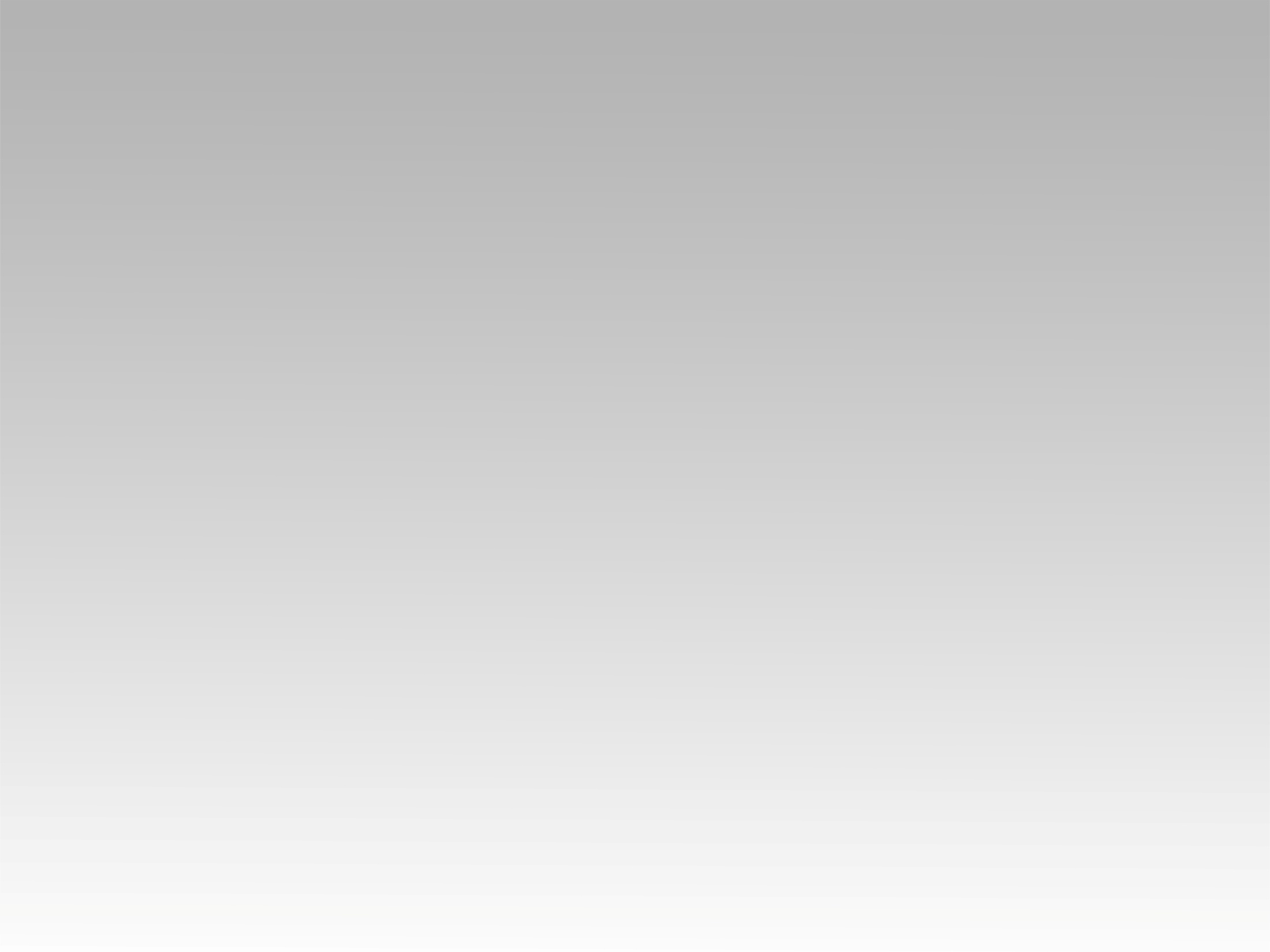 ترنيمة 
إنت أغلى ما في حياتي
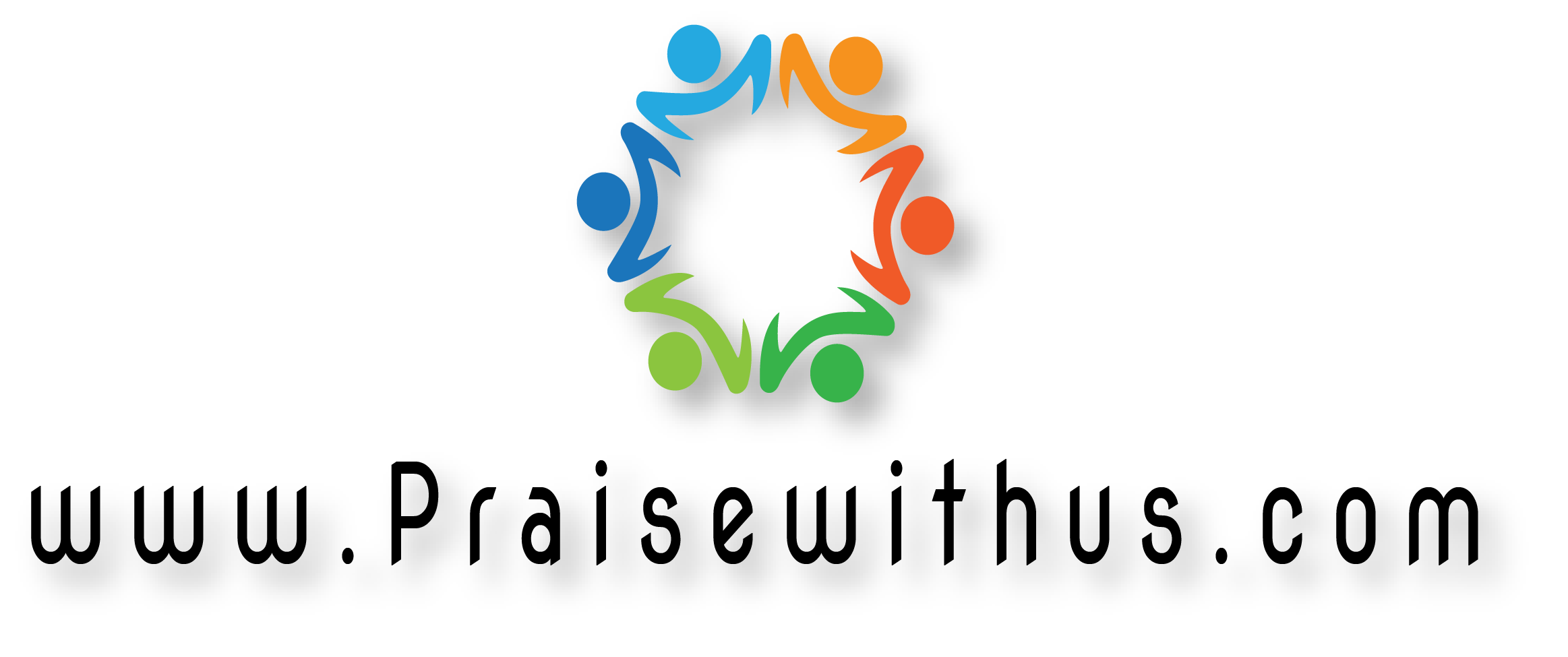 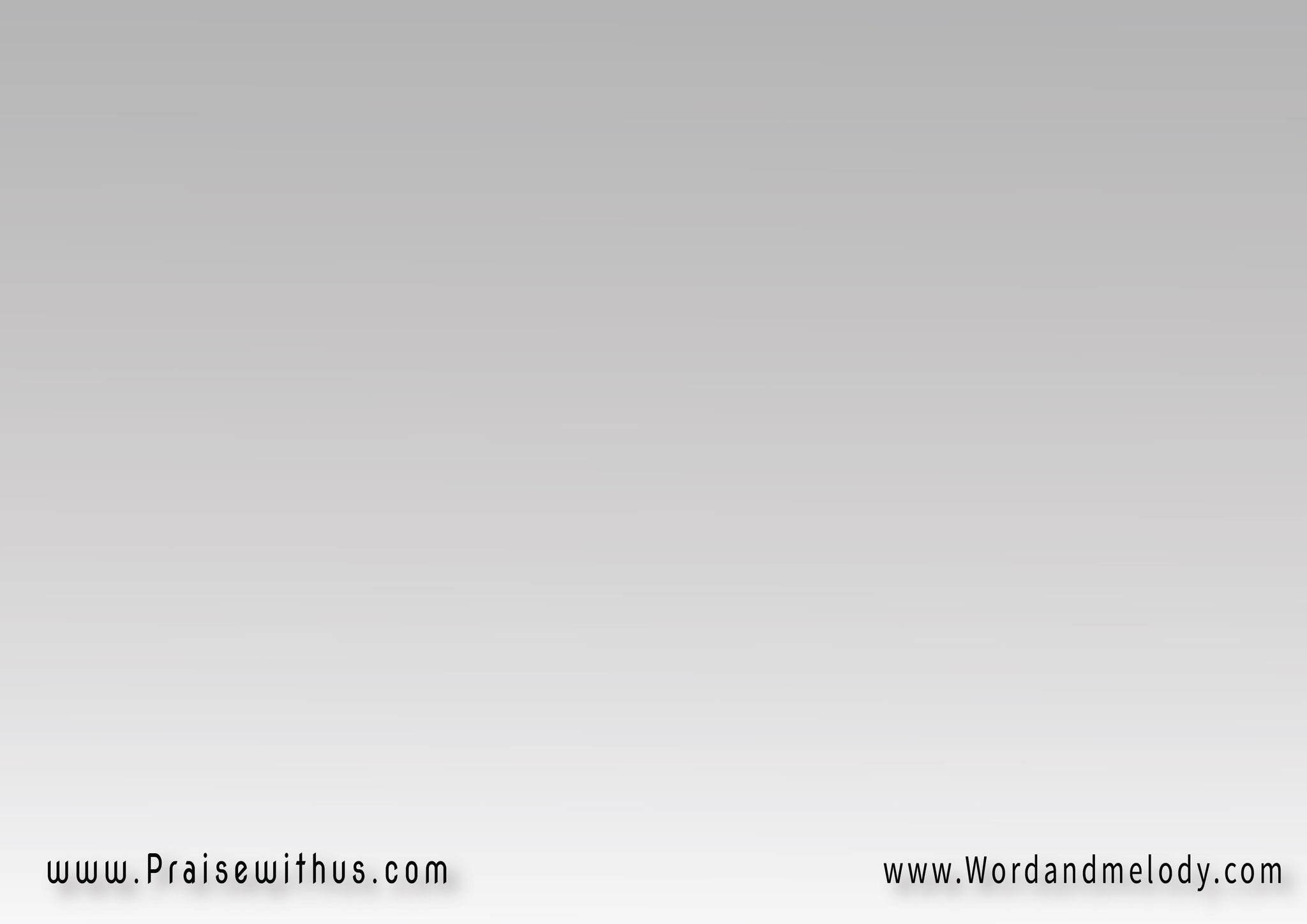 القرار : 
إنتَ أغلى مافي حَيَاتي
اللي فات مِنها وباقــيإنتَ نـــور العُمــــر كُلُّه   
ياللي لُقيَـــاك اِشتِيَــــاقي
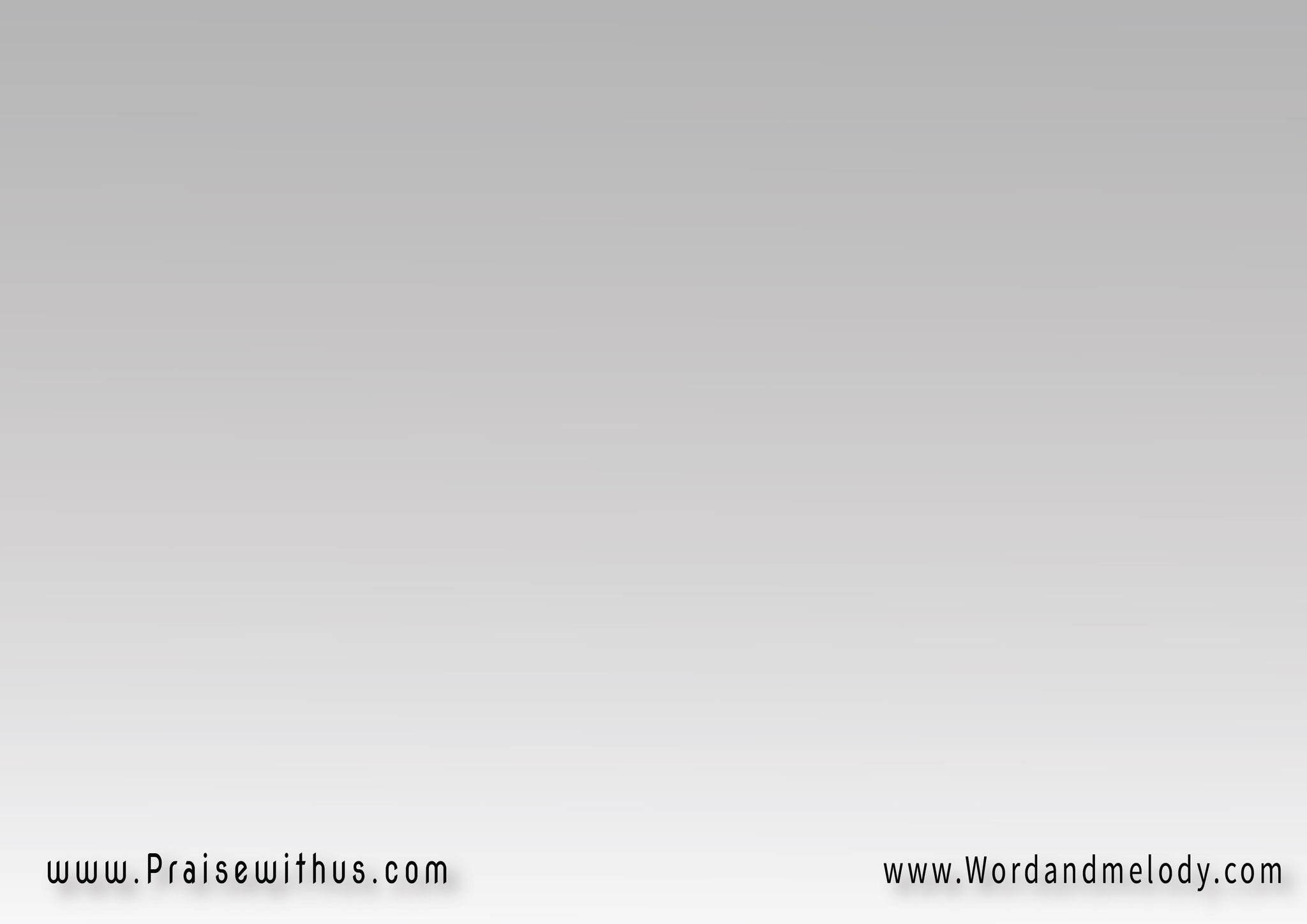 لَمَّا قُلت أعِيش لِذاتي
جيت عَشَان تِفدِي حَيَاتيفي الصَّليب قَدِّمت ذاتَك
مُتّ إنتَ عَشَان أعِيش
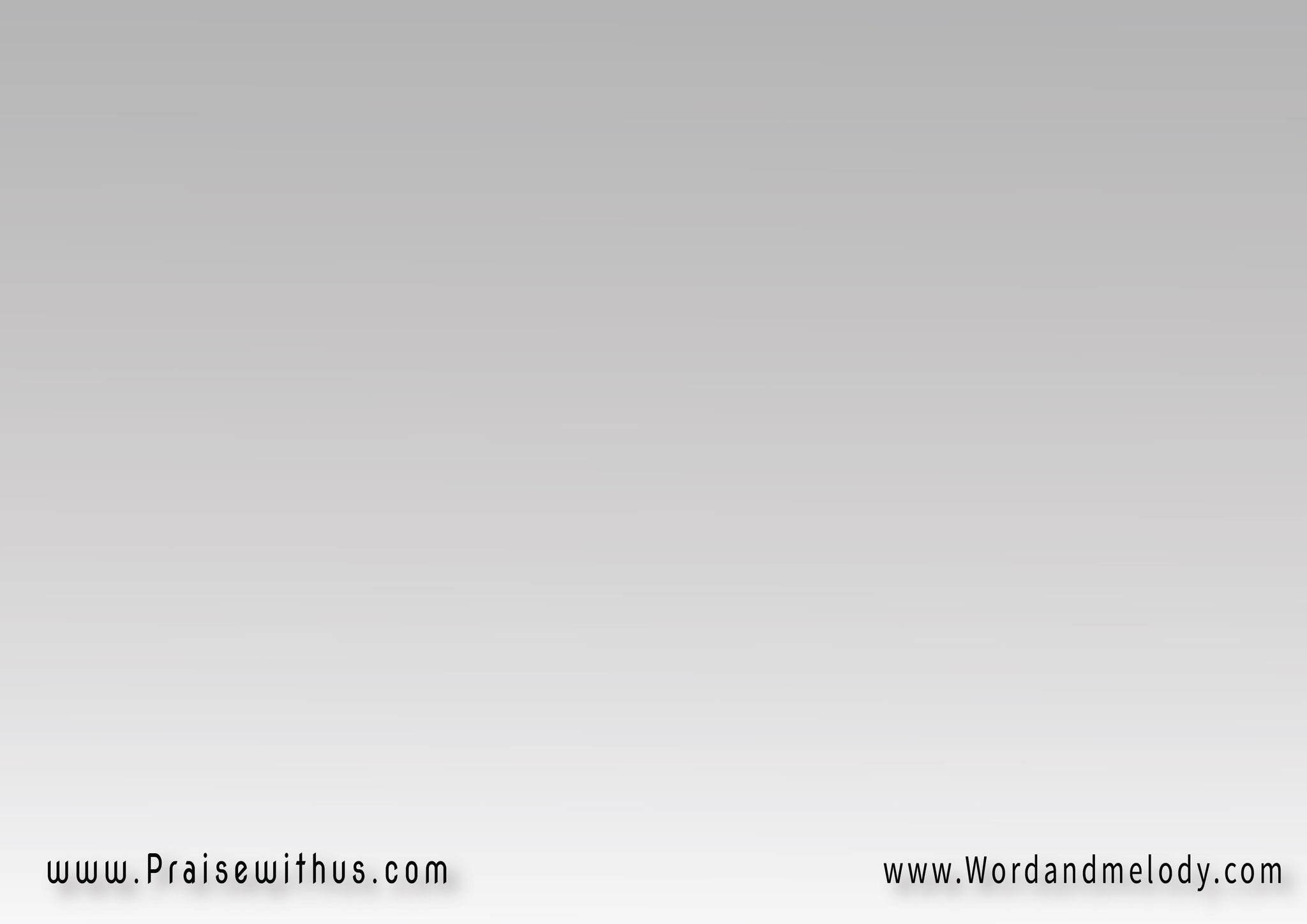 1- 
(نفسي كانِت ماتسَاويش
إلا مُوت أجر الخَطِيَّةإنَّما نفســــي في عِينِيك
كان تَمَنها مُوت فادِيَّ)2
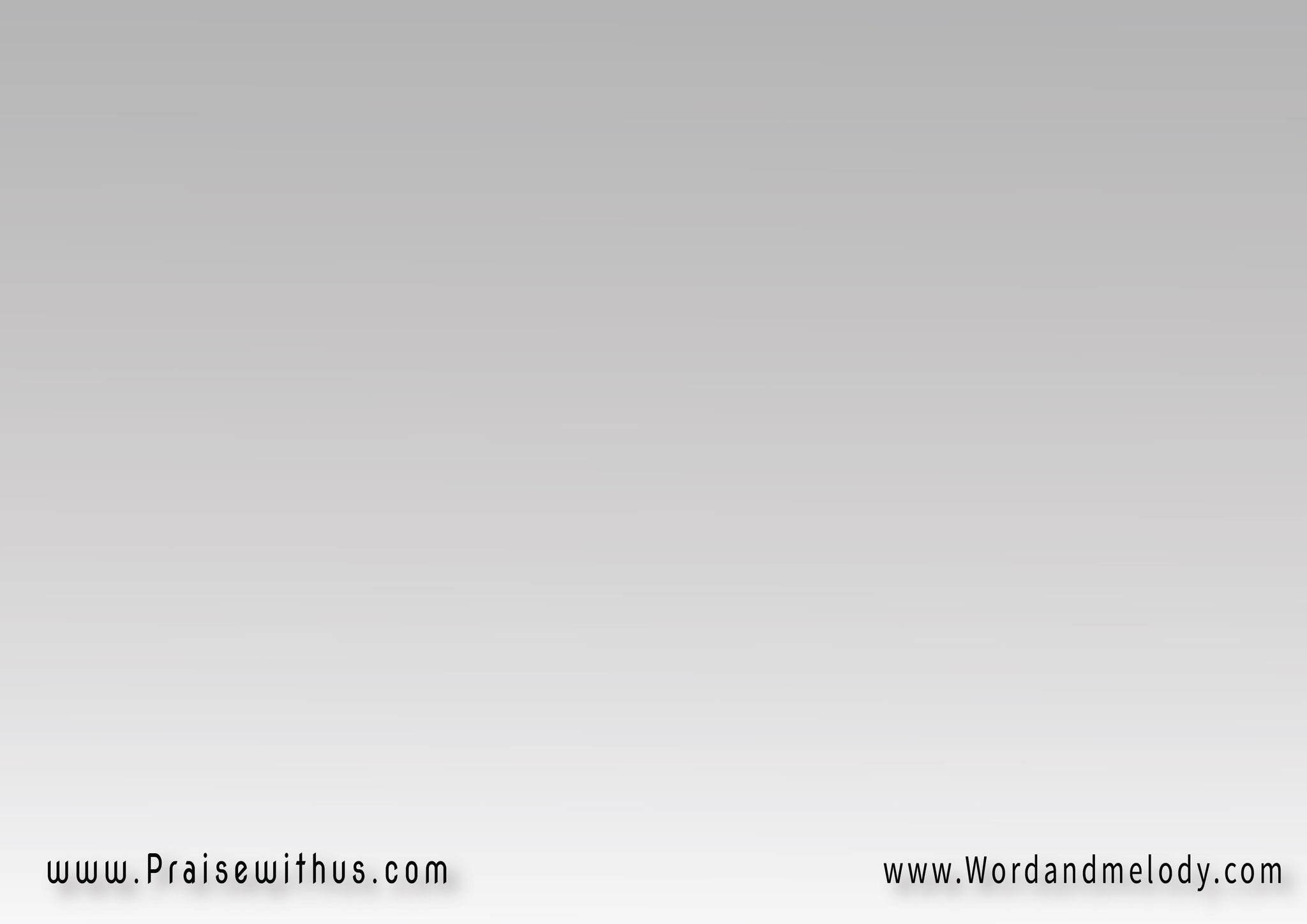 القرار : 
إنتَ أغلى مافي حَيَاتي
اللي فات مِنها وباقــيإنتَ نـــور العُمــــر كُلُّه   
ياللي لُقيَـــاك اِشتِيَــــاقي
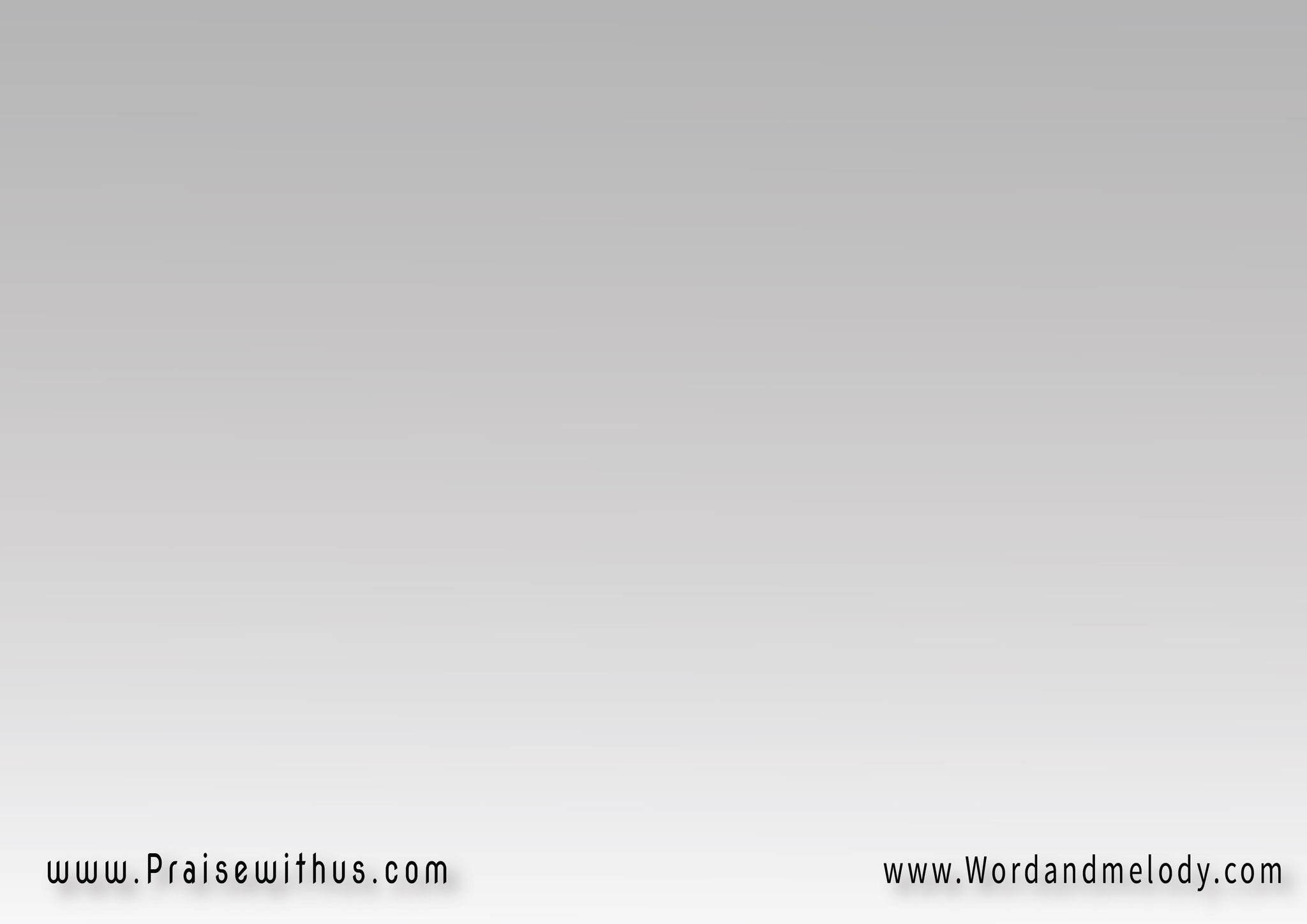 لَمَّا قُلت أعِيش لِذاتي
جيت عَشَان تِفدِي حَيَاتيفي الصَّليب قَدِّمت ذاتَك
مُتّ إنتَ عَشَان أعِيش
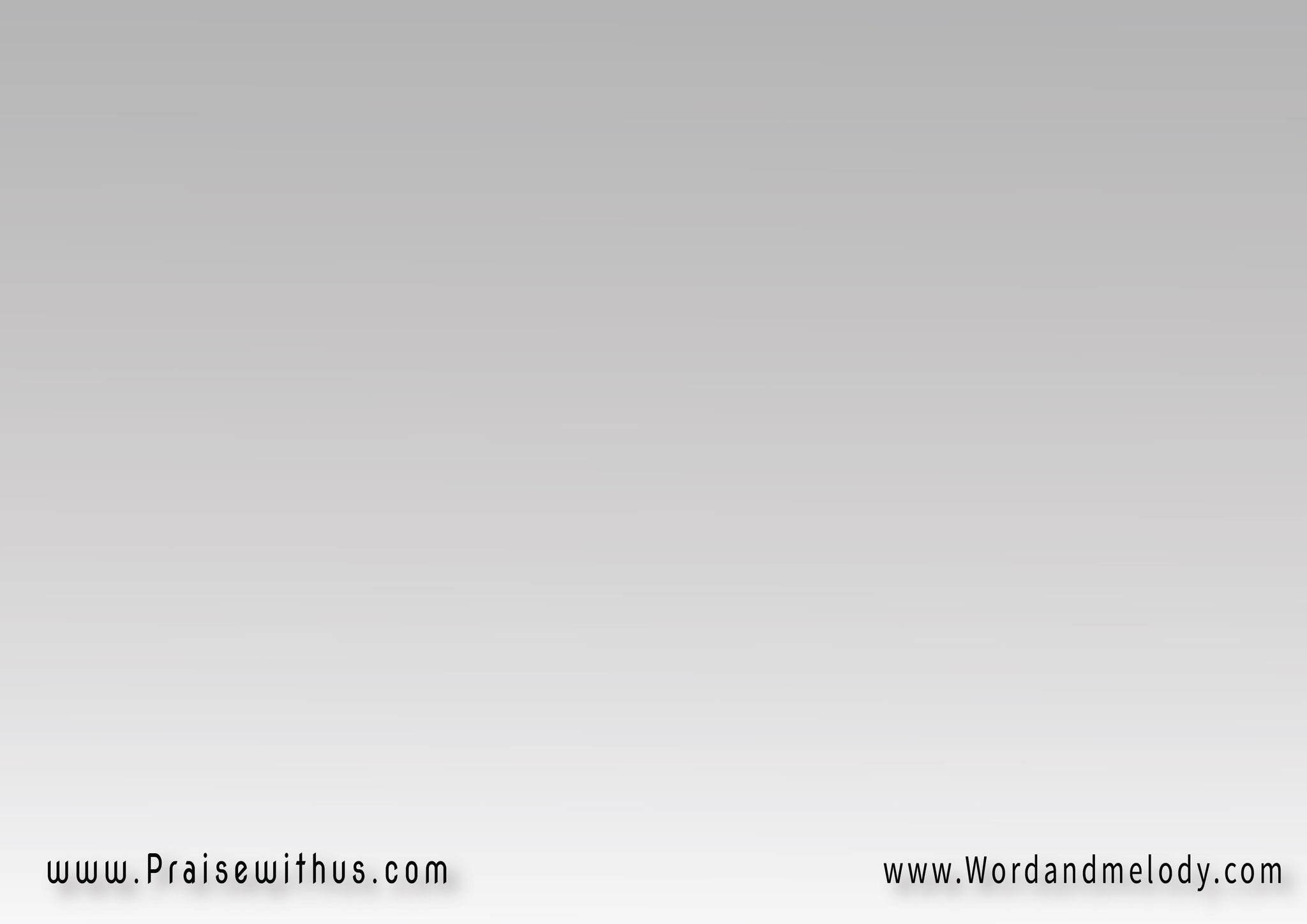 2- 
(دي مَحَبَّة ماتِنتِهيش  
مالها في الدُّنيَا نَظيرإن بَار مِن أجل خَاطِي   
يدفع الدِّين الخَطيرَ)2
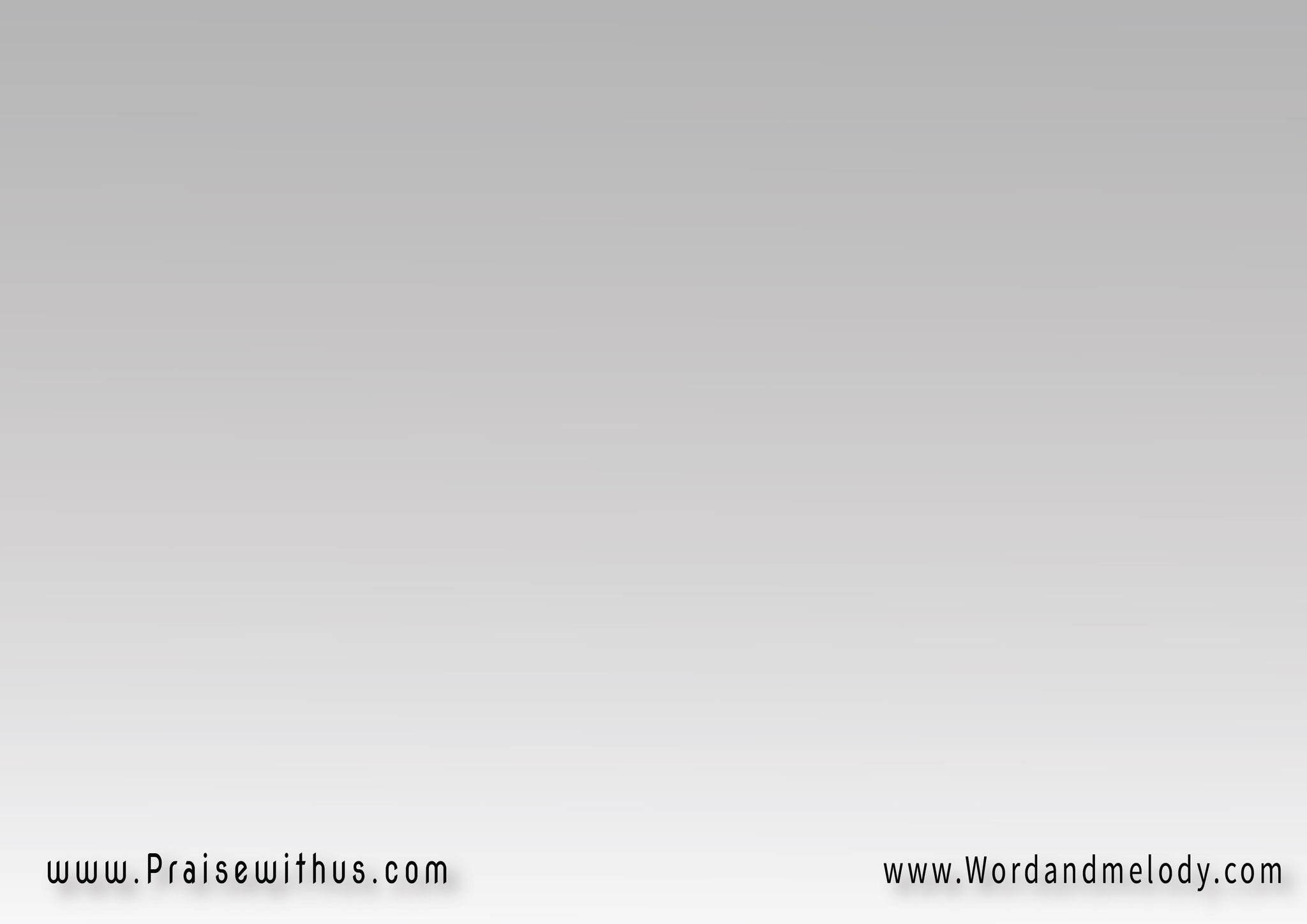 القرار : 
إنتَ أغلى مافي حَيَاتي
اللي فات مِنها وباقــيإنتَ نـــور العُمــــر كُلُّه   
ياللي لُقيَـــاك اِشتِيَــــاقي
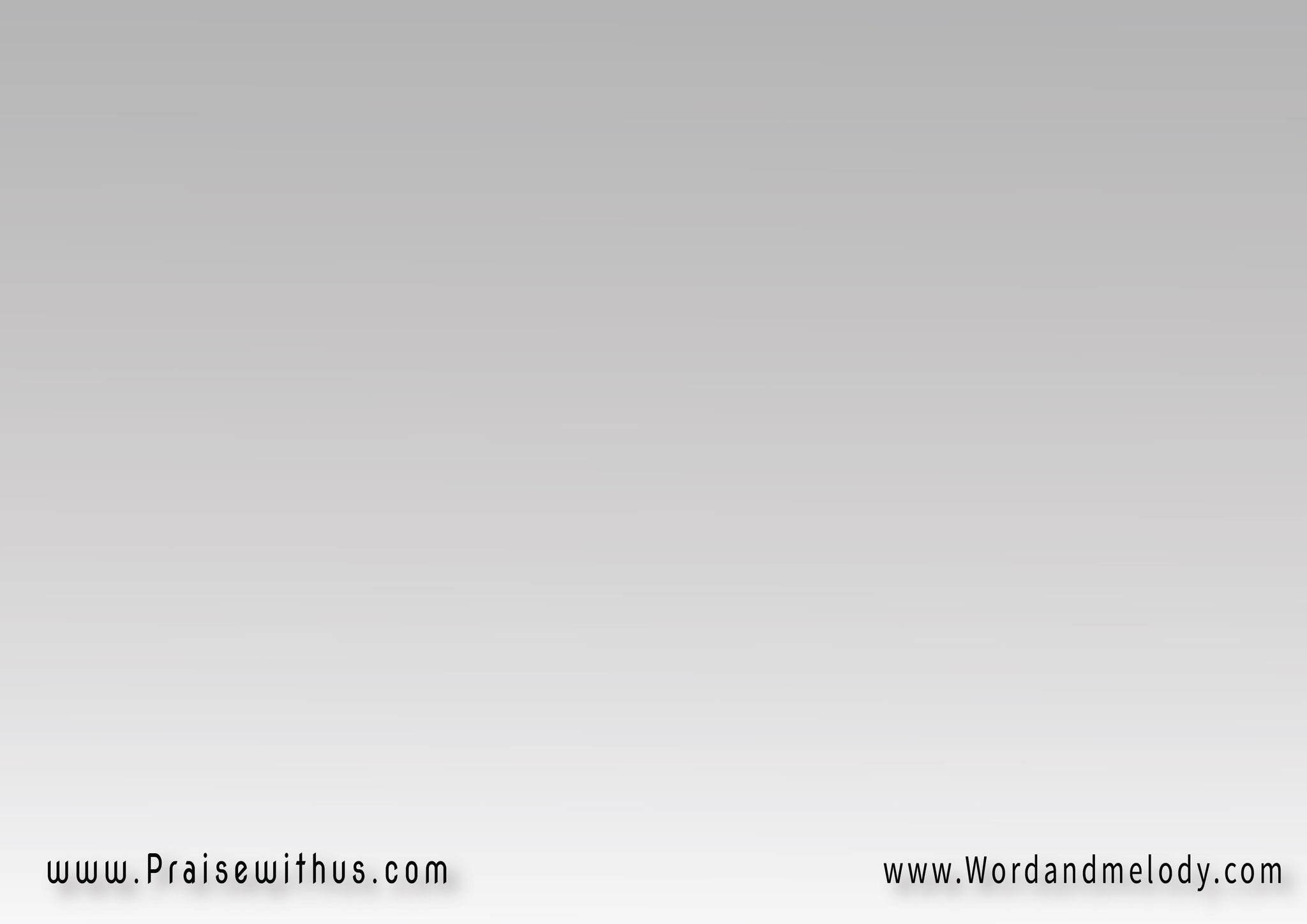 لَمَّا قُلت أعِيش لِذاتي
جيت عَشَان تِفدِي حَيَاتيفي الصَّليب قَدِّمت ذاتَك
مُتّ إنتَ عَشَان أعِيش
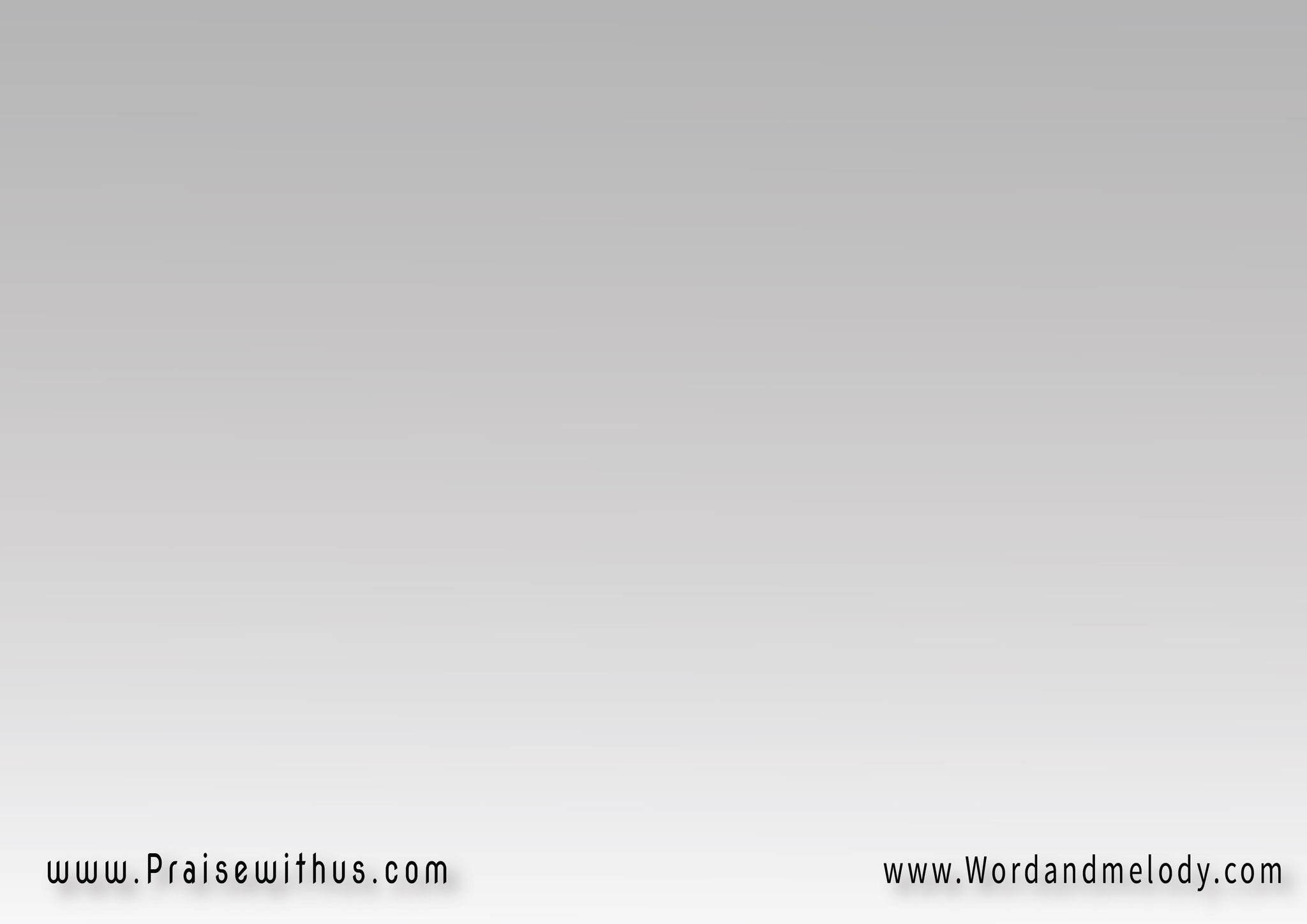 3- 
(اللي جَاي مايهِمِّنيشلِيه أخاف وِإنتَ مَعَايَــااِنتِظار القلب إنَّــــــــــك
تِيجي تاخُدني لِسَمَايَا)2
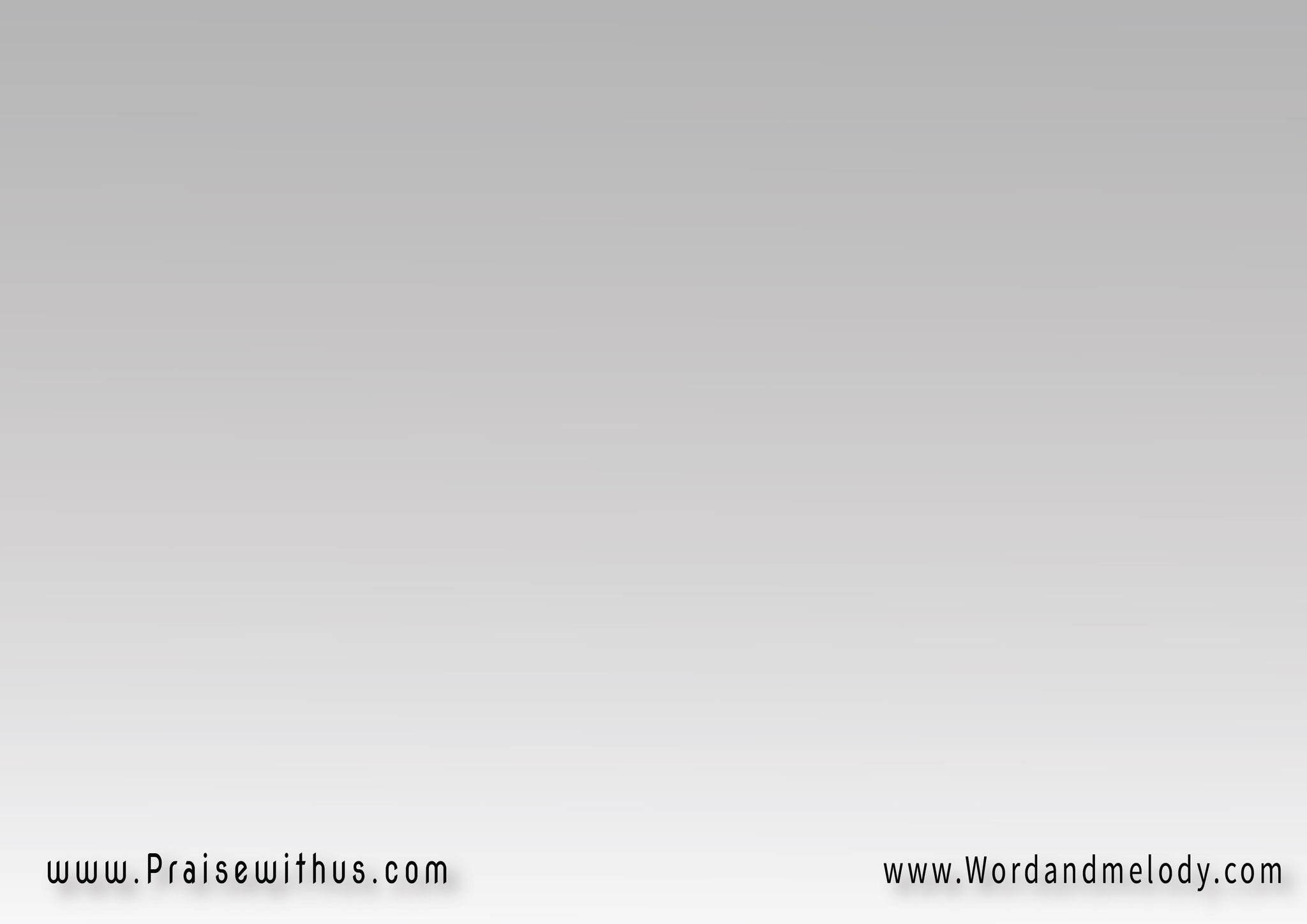 القرار : 
إنتَ أغلى مافي حَيَاتي
اللي فات مِنها وباقــيإنتَ نـــور العُمــــر كُلُّه   
ياللي لُقيَـــاك اِشتِيَــــاقي
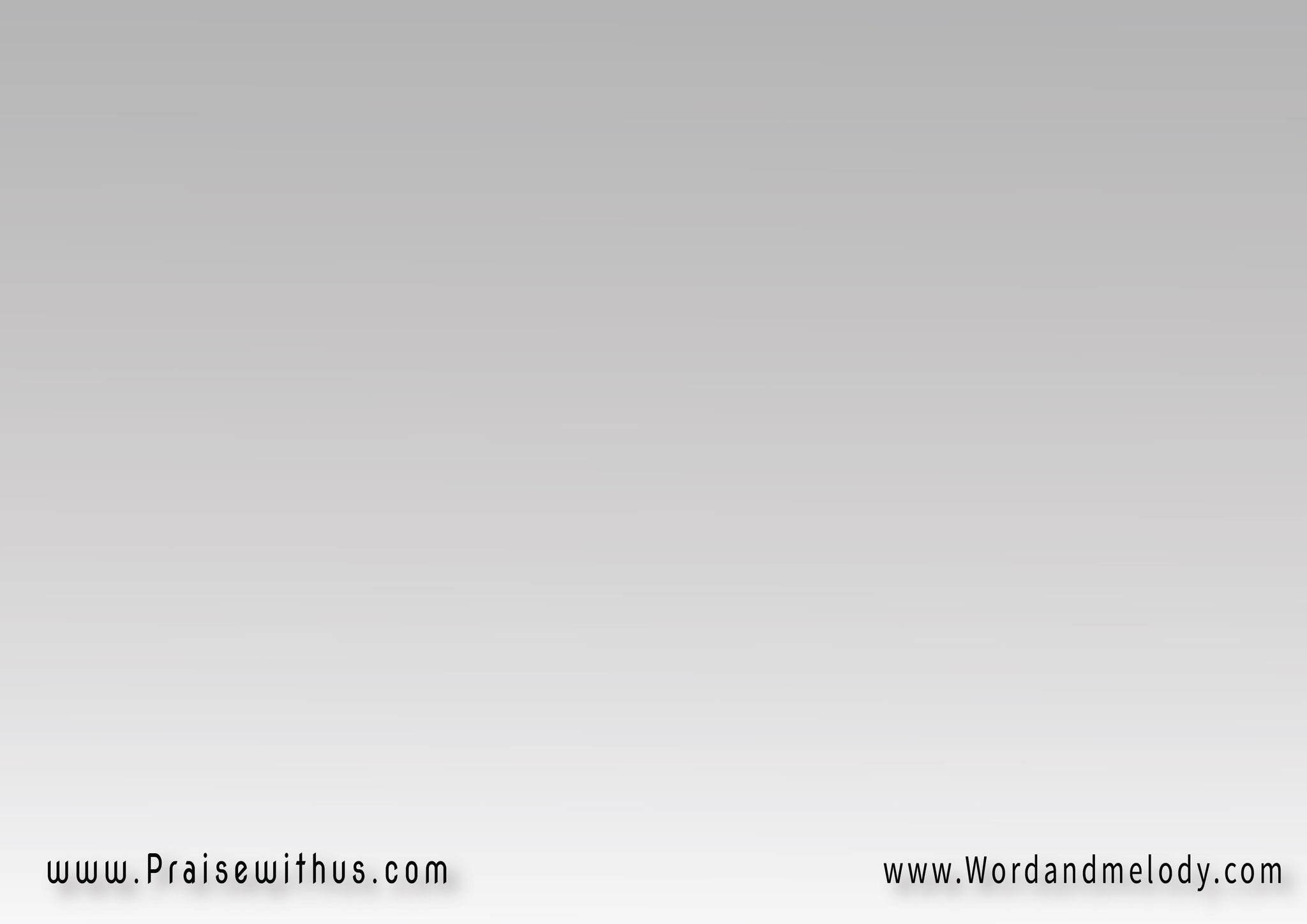 لَمَّا قُلت أعِيش لِذاتي
جيت عَشَان تِفدِي حَيَاتيفي الصَّليب قَدِّمت ذاتَك
مُتّ إنتَ عَشَان أعِيش
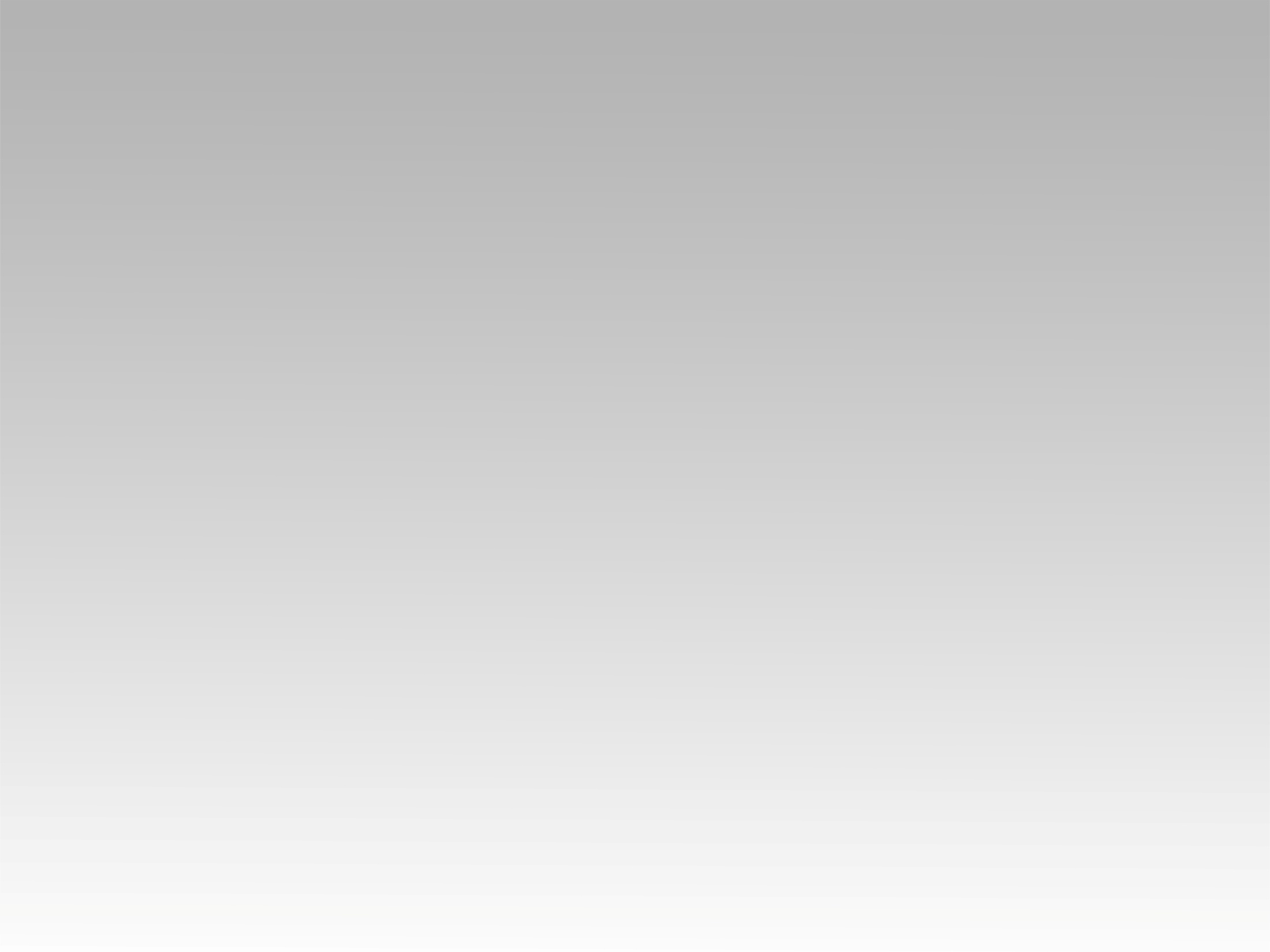 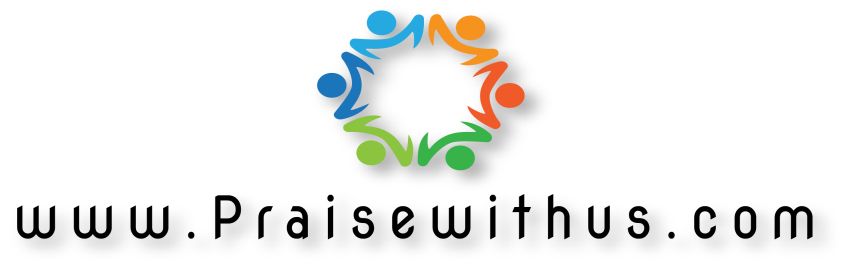